One Small Step for YOU!
One GIANT Leap for Music Ed!
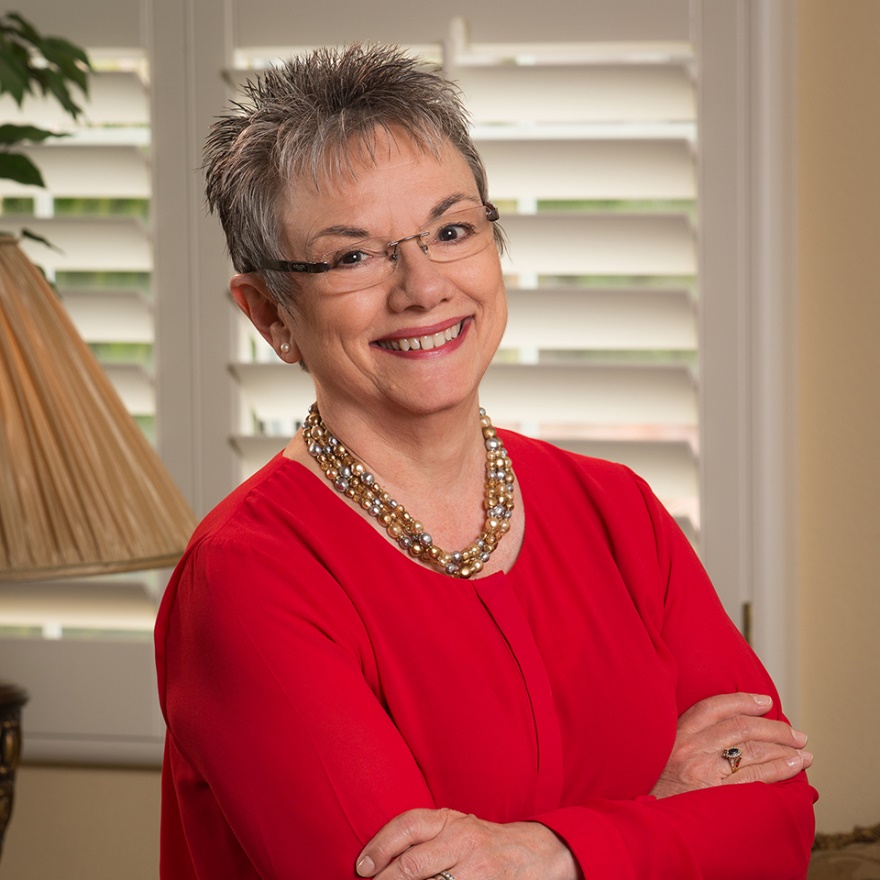 Marcia Neel         Master Educator
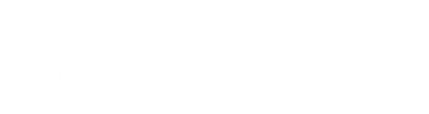 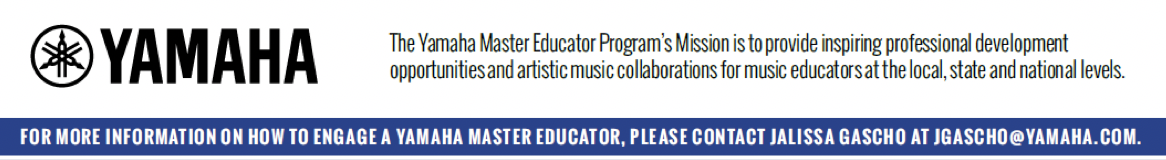 Letter to My Younger Self
Letter to My Younger Self
Aware of Impact
Create Opportunities for Students
Empower Students
Teaching Empathy
Leave Ego at the Door - Bring Your Confidence
Gain and Use New Skills
Build Relationships
Make Time for Yourself
Ask For Help
Slowdown - Let Students Process
Tell Stories About Yourself
Find Your Voice - What Works For You
Never Make Assumptions
Letter to My Younger Self
Let Them Know When They Do Things Right
Individual Learning Styles
Learn Their Individual Discipline Style
Be Overly Prepared
Develop and Nurture Your Music Program
Classroom Management
Delegate
Don’t Lose Your Musicality
Impact of Parent Involvement (Sell Them)
Being Intentional
Focus On the Positive
Embrace Mistakes
Letter to My Younger Self
Develop Support System at School 
(Music Teachers Are Often Isolated)
Set Limits in the Classroom
Make Students Feel Appreciated
Don’t Reinvent the Wheel
Strengthening Relationships
Teacher Is Not Their Friend 
(You Have Six Weeks to Develop Expectations)
Make Connections With Students
Figure Out What Works For You
Don’t Bring Work Emotions Home
Be Up Front With Your Inadequacies
Letter to My Younger Self
Don’t Be Insincere About Your Own Ability
Be Prepared
It’s Students AND Us
Be Proactive About Relationships
Surround Yourself With Knowledgable and Inspiring People
Choose Great Mentors
Don’t Take Yourself So Damn Seriously
What did you love best about 
your music teacher?

Choose ONE word!
What I loved best about my music teacher 
is that he/she was. . .
Caring
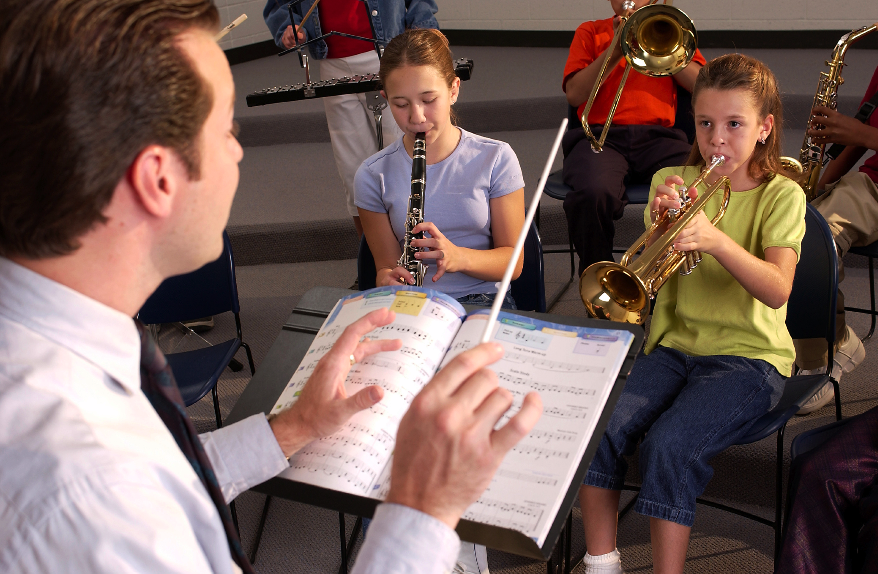 Dedicated
Passionate
Committed
Success-oriented
Organized
Dynamic
Positive
A Team Player/Builder 
	with Students, Staff and Parents
What I loved best about my music teacher 
is that he/she was. . .
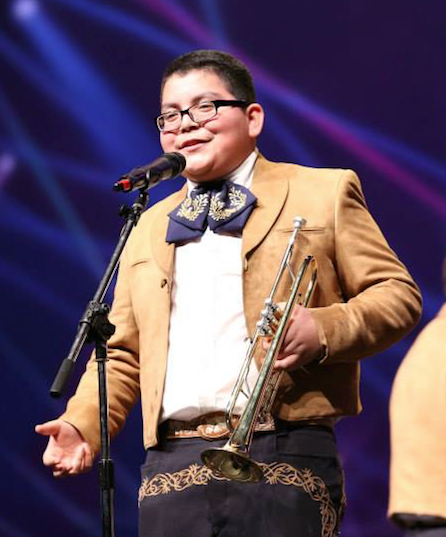 Communicative
Encouraging
Flexible
Professional
Creative
Talented (Performer)
Intense (In a Good Way)
Effective with Pedagogy
What I loved best about my music teacher 
is that he/she was. . .
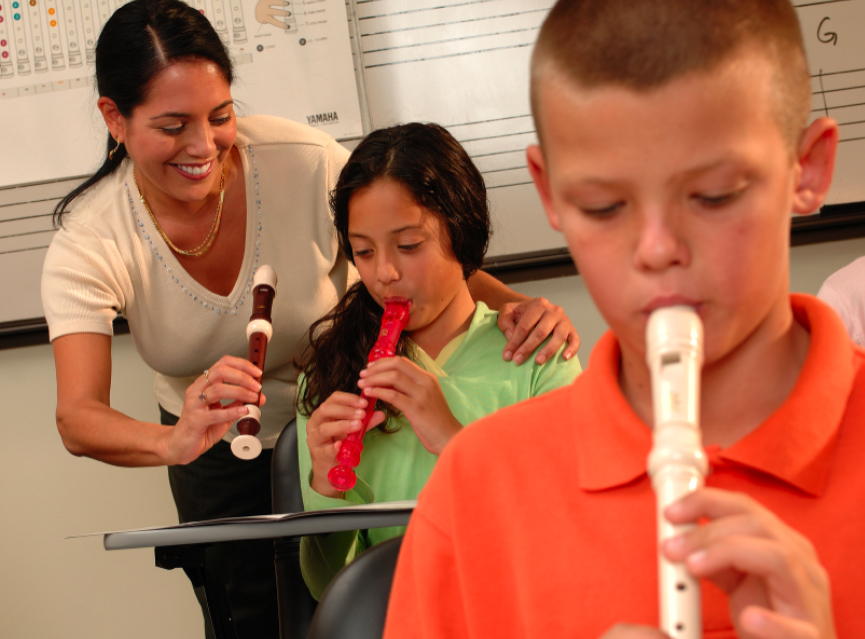 Responsible
	Collegial
	Motivational
	Inspirational
	Helpful
	Content-oriented	
	A Music Advocate (Recruiter)
	Demanding (Of Self and Students)
Response of Principals when asked, 
To improve the music program, 
I would ask my music teachers to. . .
Communicate ! Communicate! Communicate! 
	Coordinate/Collaborate with 
            Colleagues
	Articulate with Feeder Schools More 
	Recruit/Retain More 
	Focus on Building Group Identity
	Promote More
	Perform More
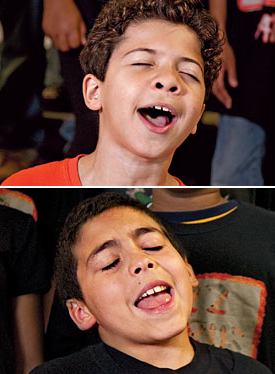 Response of Principals when asked, 
To improve the music program, 
I would ask my music teachers to. . .
Help Administrators to Help Them 
		(esp: Class Sizes and Program 	Building)
	Extend Learning Into the Community
	Develop More Partnerships
	Incorporate School-wide Objectives
	Assess Their Own Programs More
		Often
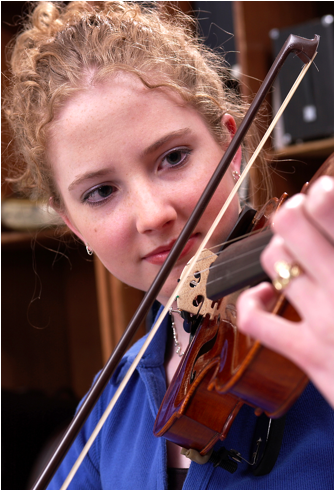 Response of Principals when asked, 
What troubles me most is that he/she is not. . .
Passionate
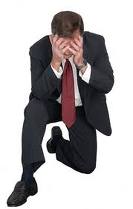 Considerate of the “Big Picture”
Communicative
Demanding Enough
Managing the Classroom Well
Lesson-planning Effectively
Even-tempered
A Team Player
Organized
In order to survive, 
use the TEAM Approach!
In order to survive, 
use the TEAM Approach!
8 Steps to Becoming 
the “Professor Harold Hill” of Your School
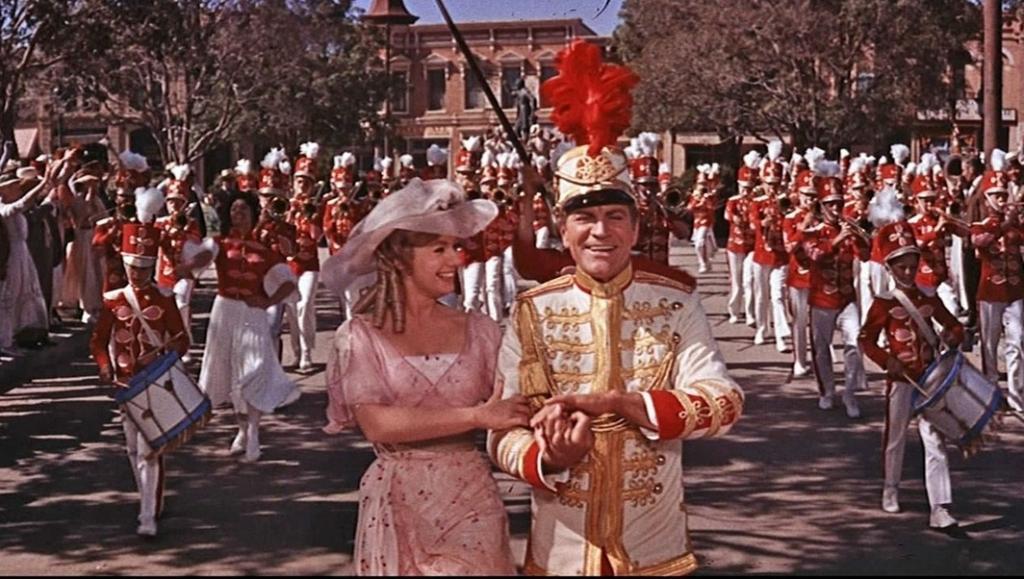 1. Speak the language of your principals 
but know that they are also your students
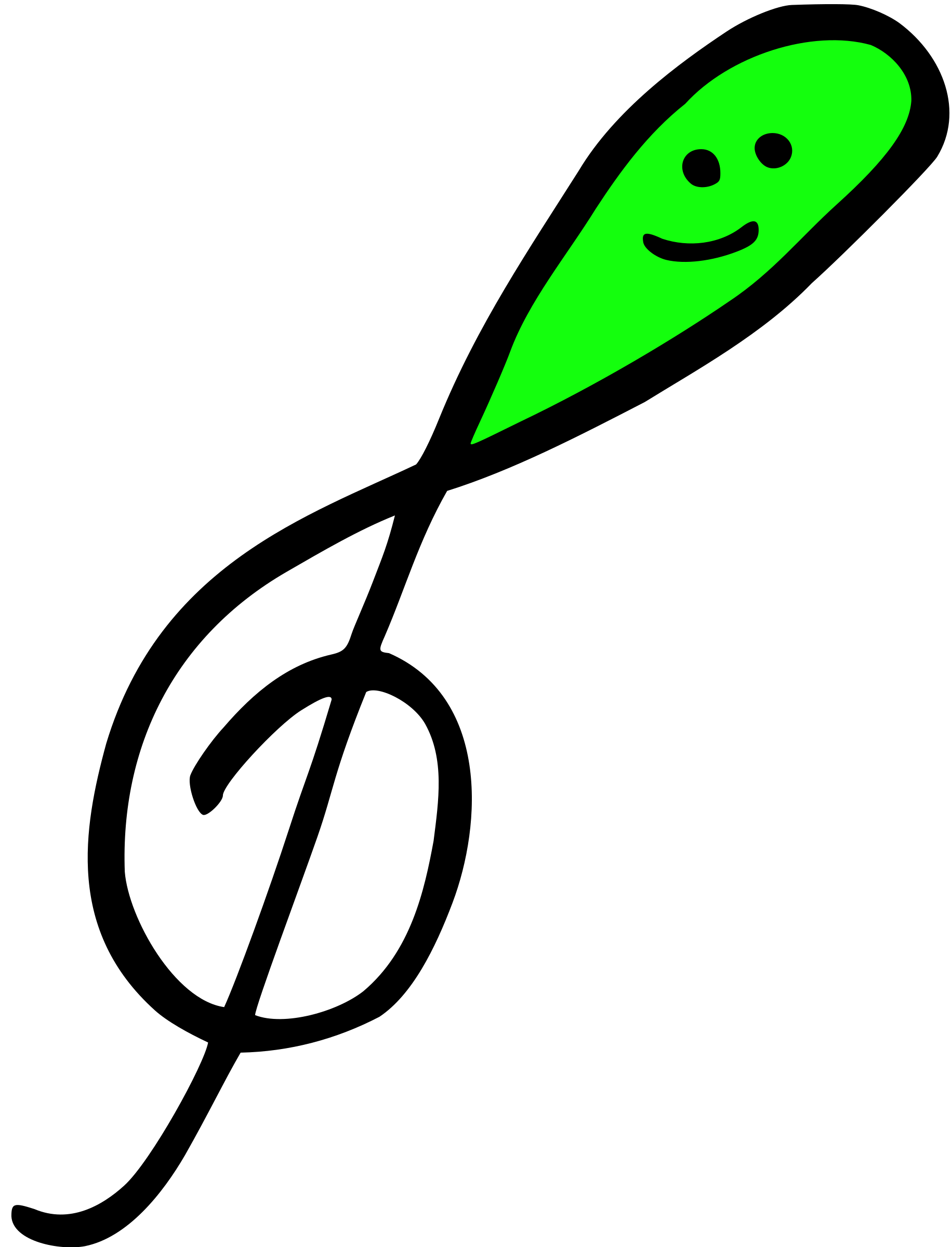 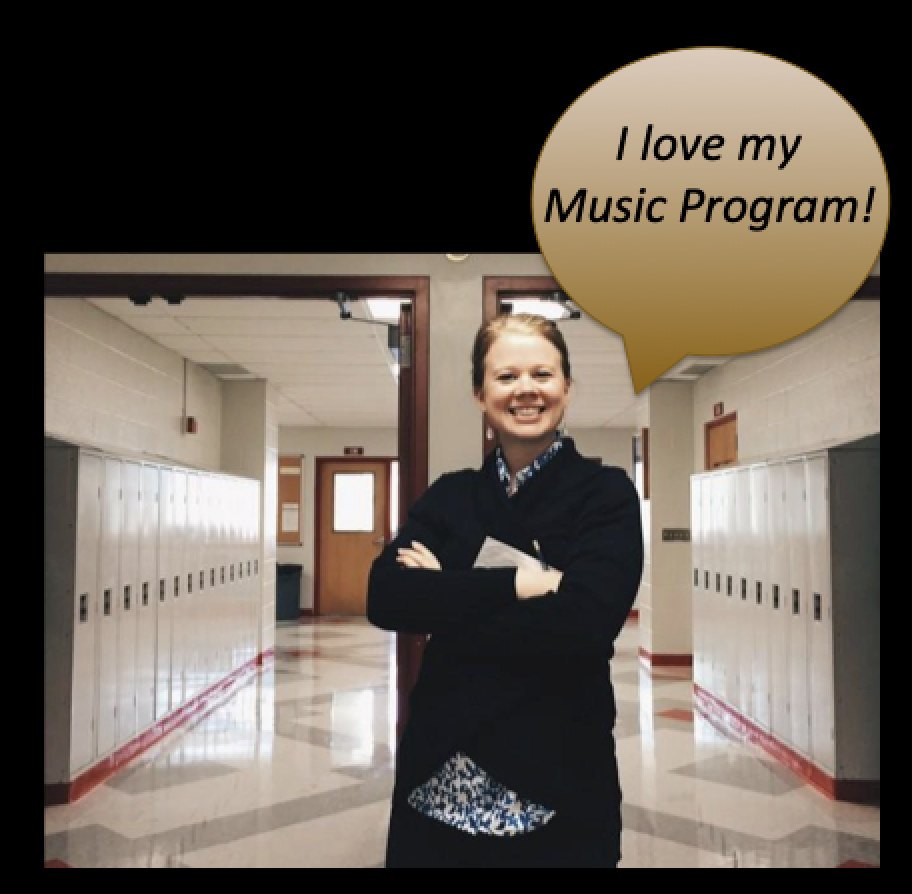 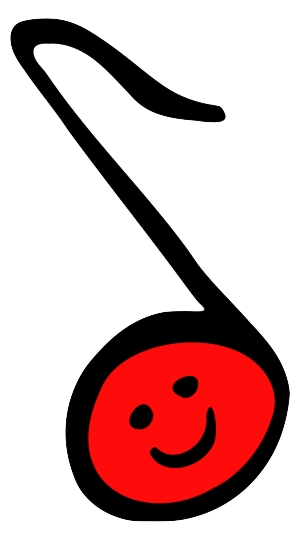 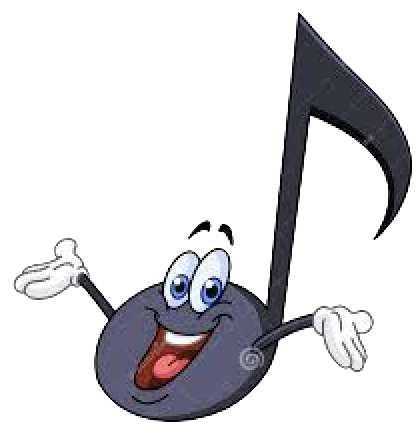 1. Speak the language of your principals 
but know that they are also your students
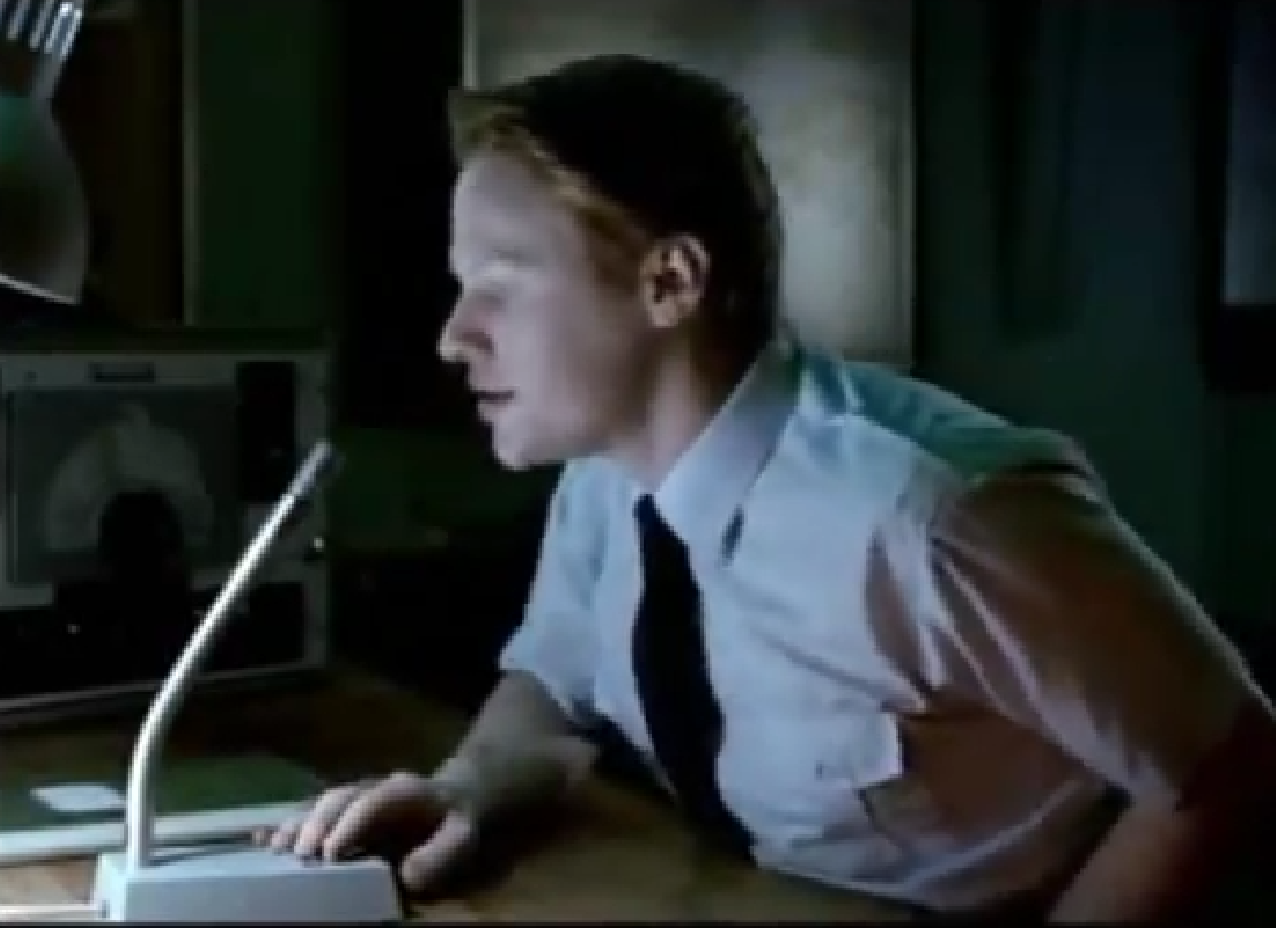 1. Speak the language of your principals 
but know that they are also your students
2. Engage Your Principals Directly:
Ask for their help
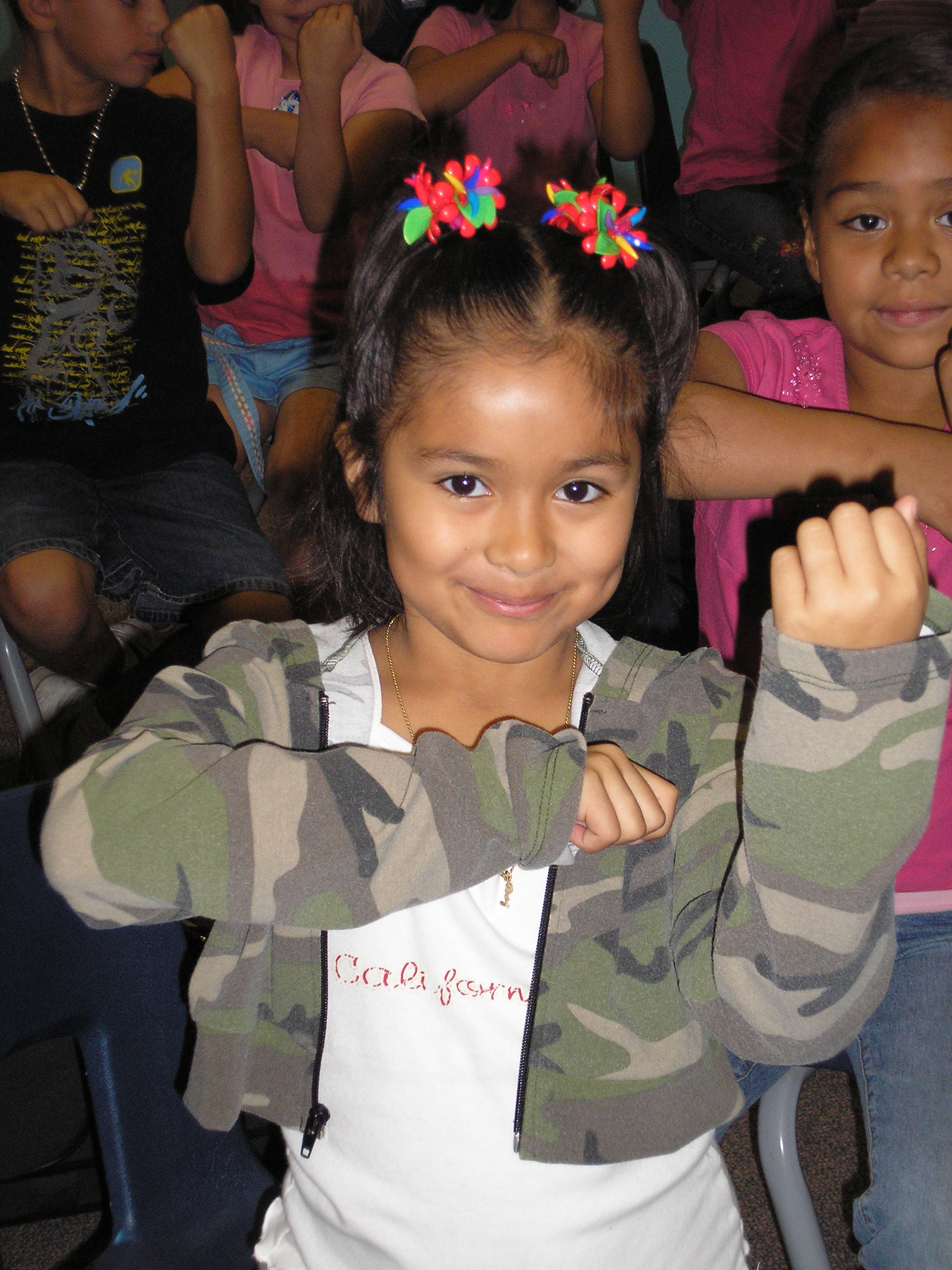 Come on down. . .

“Could you help me give out instruments to the kids?”
2. Engage Your Principals Directly:
Ask for their help
Come on down. . .

“Could you please come listen to the kids? I need an audience to help the students prepare for…”
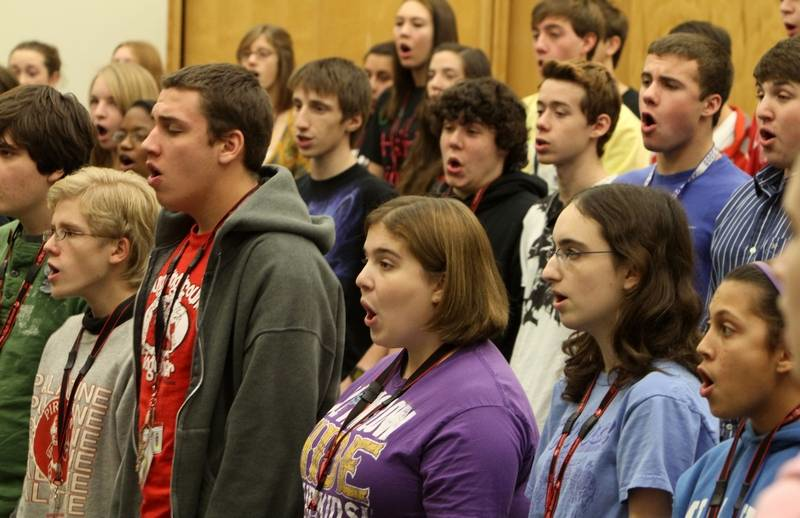 2. Engage Your Principals Directly:
Ask for their help
Come on down. . .

“Could you give a presentation to the Booster Parents?”
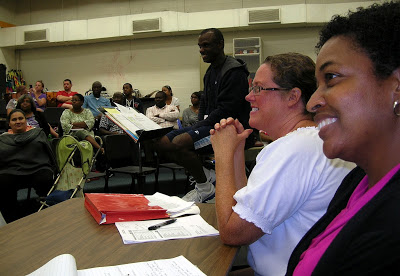 2. Engage Your Principals Directly:
Ask for their help
Come on down. . .
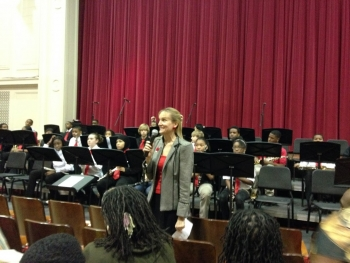 “Could you provide Opening Remarks at our upcoming concert?”
Praise your administrator in front of the 
	parents for their support. 
Have students present a signed, framed print.
3.  Make Time to Reflect with Your Students
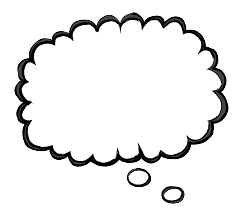 What am I really getting out of all of this?
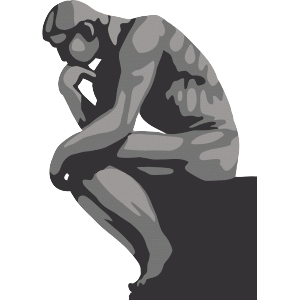 24
3.  Make Time to Reflect with Your Students
Making New Friends!
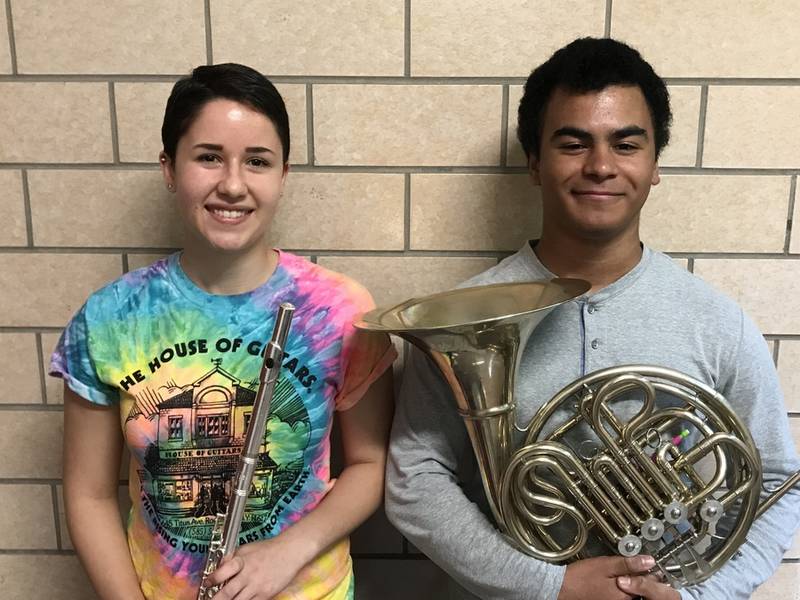 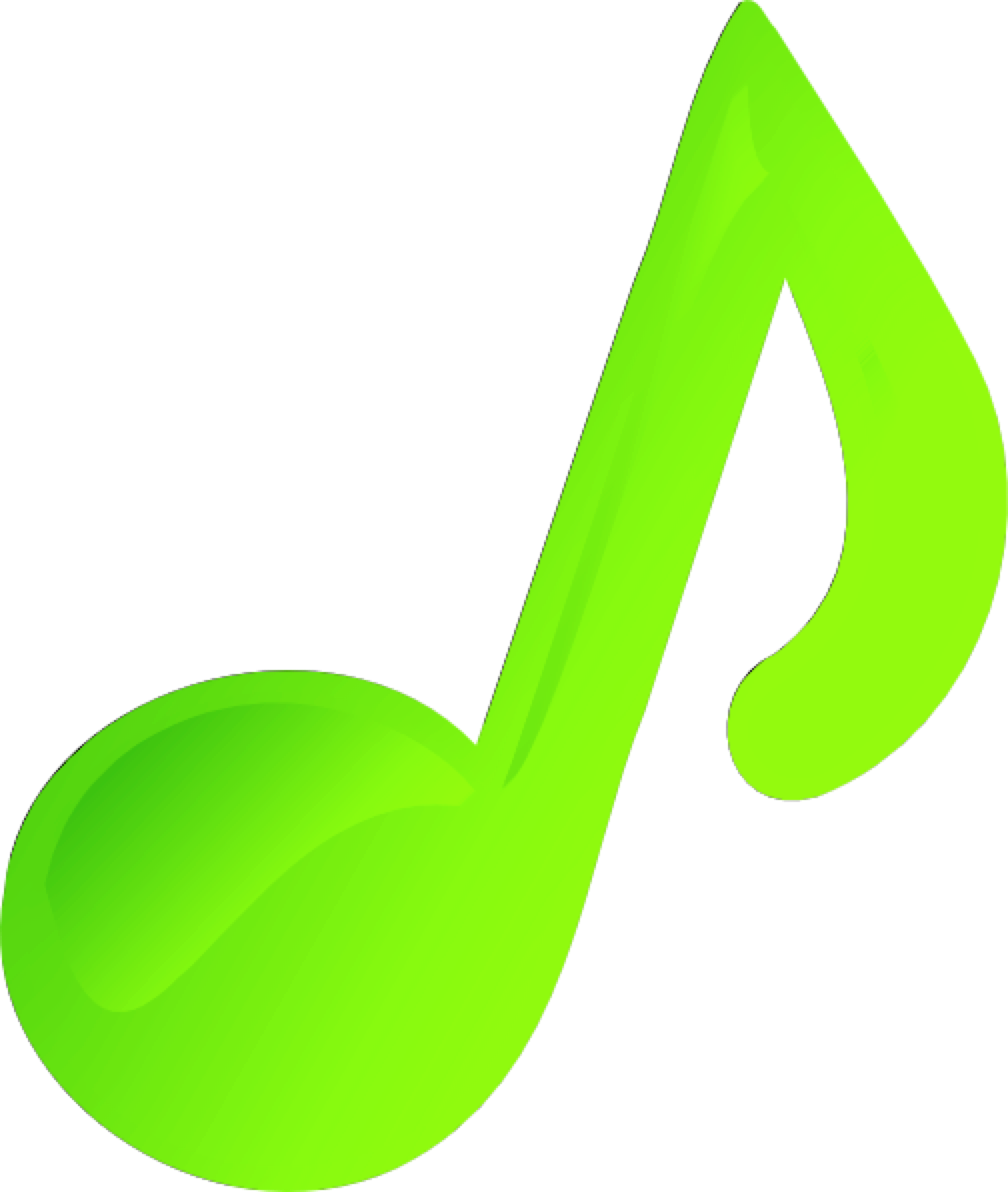 25
3.  Make Time to Reflect with Your Students
The Joy of Making Music!
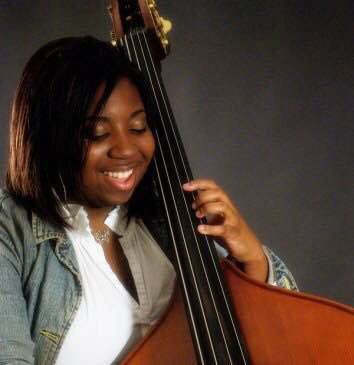 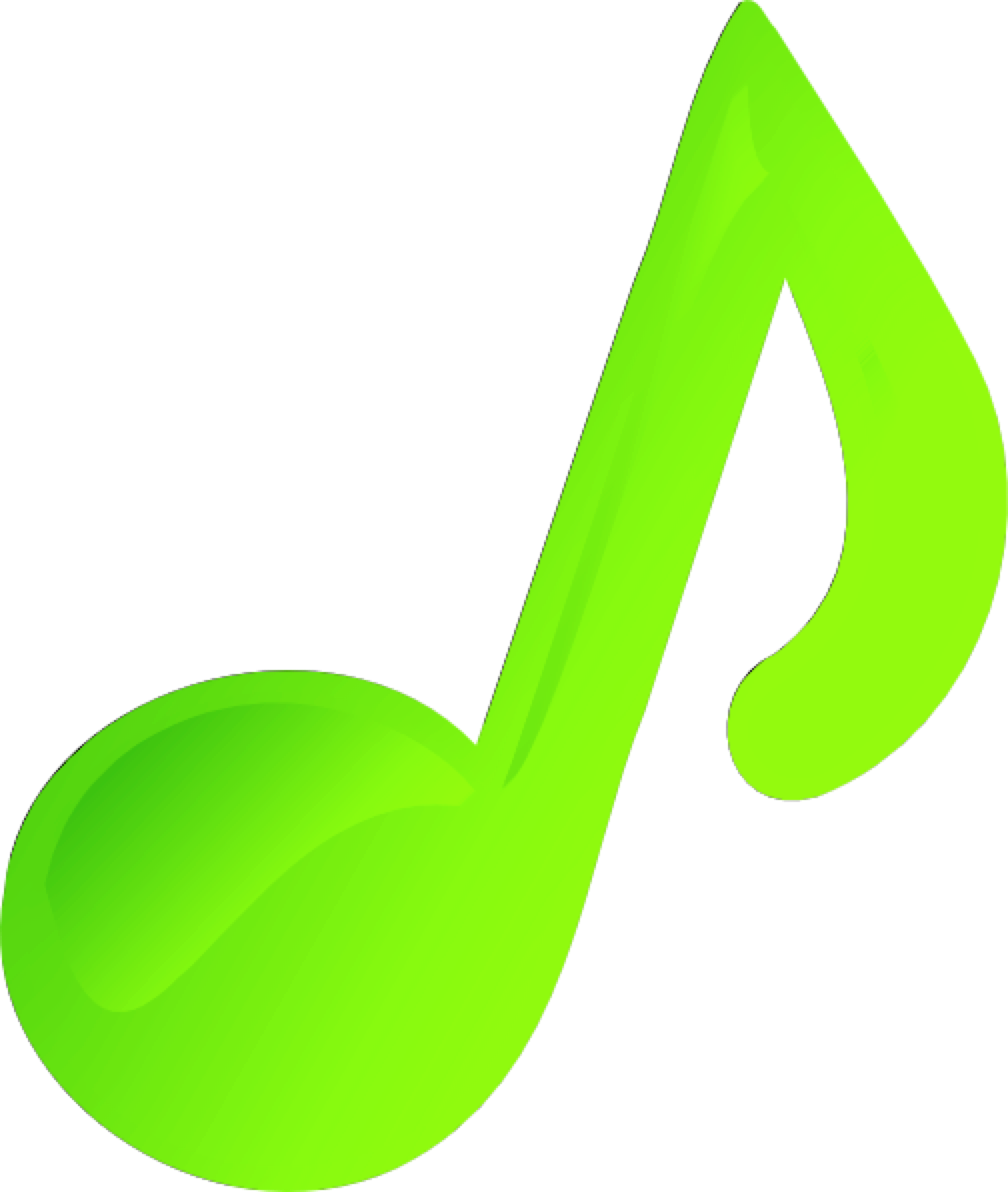 26
3.  Make Time to Reflect with Your Students
It’s Fun!
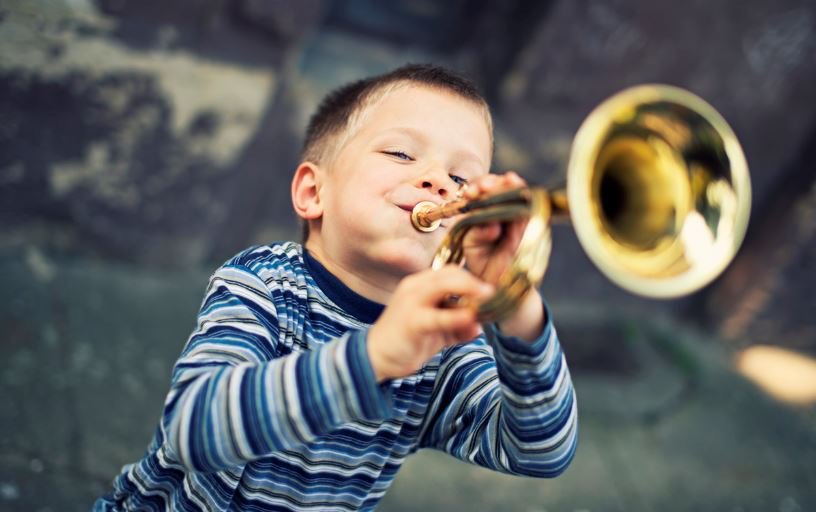 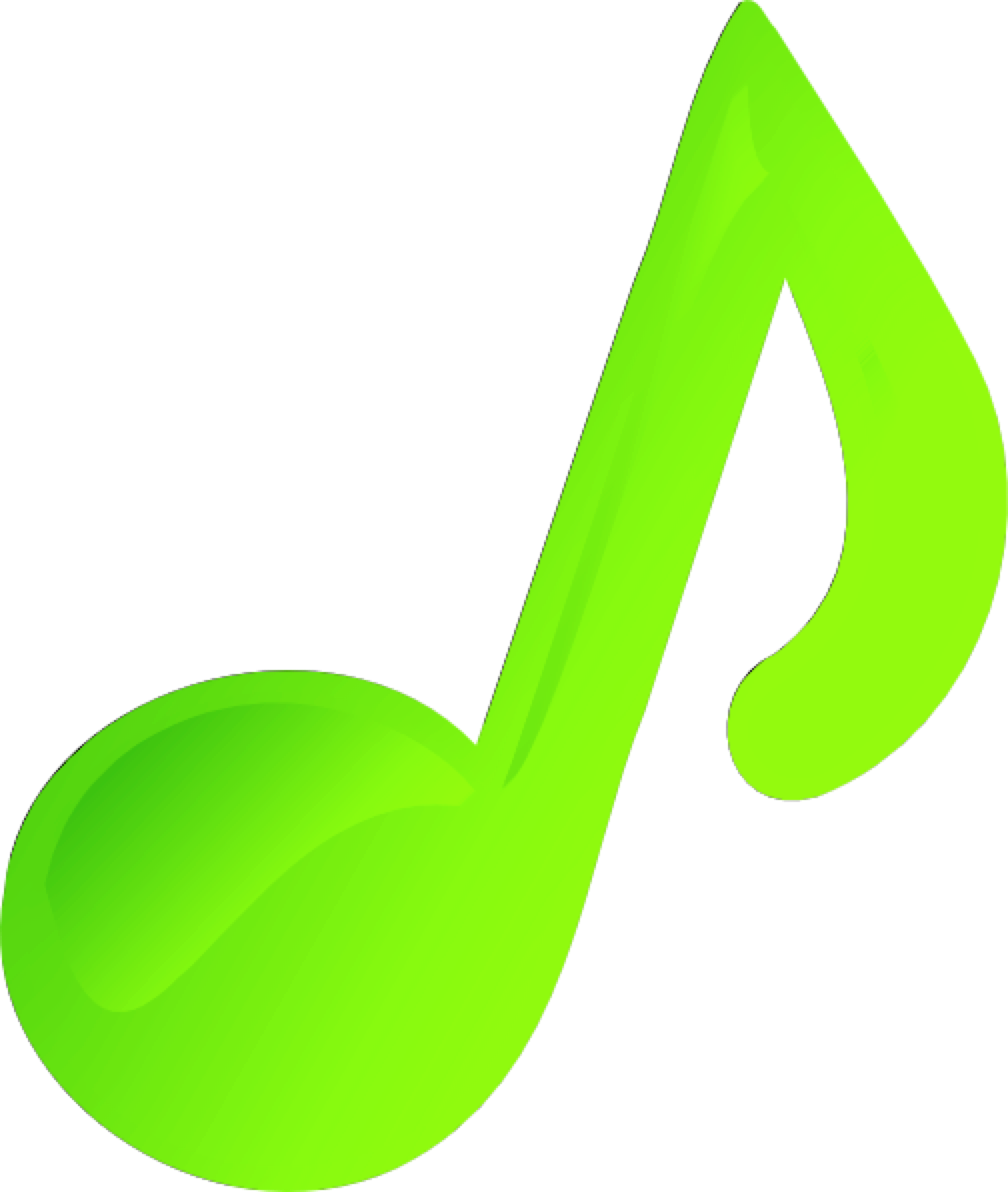 27
3.  Make Time to Reflect with Your Students
It Gives Us a Unified Purpose!
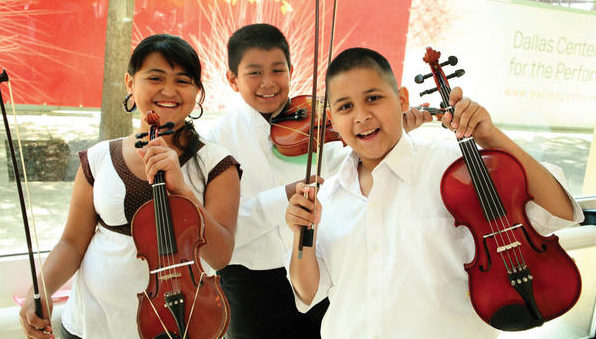 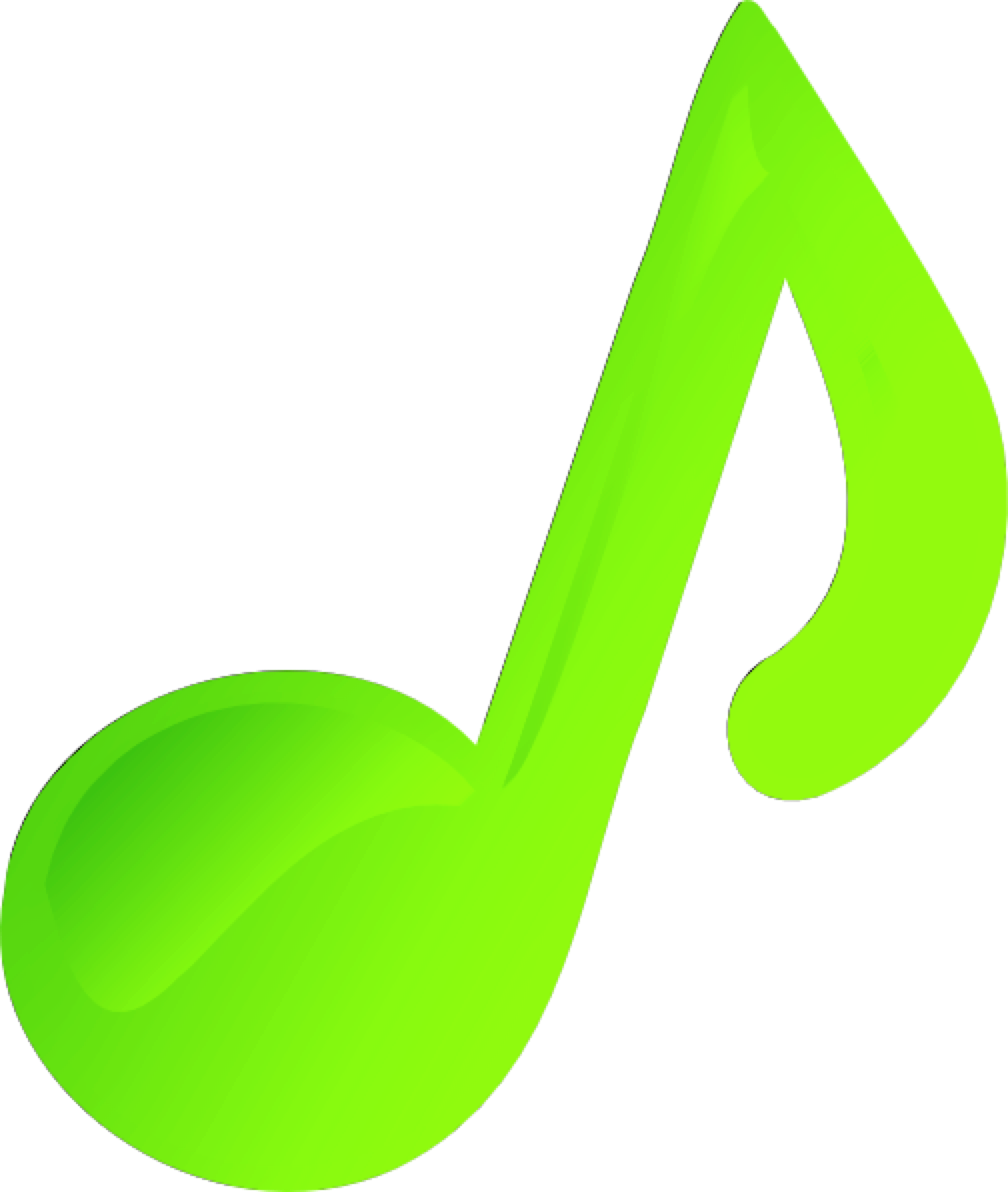 28
3.  Make Time to Reflect with Your Students
Ask them to complete the sentence, 
“Music makes the difference because. . .”
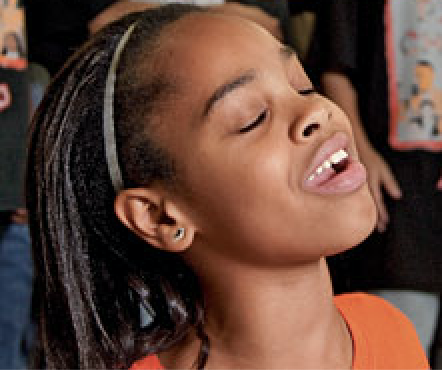 “…when you’re sad and then you hear music, it will cheer you up. And when you’re down, it will make you get up from where you are and start dancing. Music will always be there for you.”
3.  Make Time to Reflect with Your Students
Ask them to complete the sentence, 
“Music makes the difference because. . .”
“…it makes me feel free and like nobody is judging me.”
“…it’s a perfect way to tell and show how you feel.”
“…hearing music helps me work and helps me be the person I want to be.”
3.  Make Time to Reflect with Your Students
Ask them to complete the sentence, 
“Music makes the difference because. . .”
Share their responses. . .
a.  In your concert programs
b  In your school newspaper’s “music corner”
c.  As copy for recruitment fliers and posters at feeder schools
d.  As copy for a publication about your school’s FANTASTIC music program
31
4. Be an advocate for your program.
Don’t be the best kept secret in your school!
Arrange for a performance for the principals’ meetings, school board, city council, state legislature, etc.  
 	They will appreciate the “good news” for a change.  

BE READY!!!!!!!!
PERFORM WELL!!!!
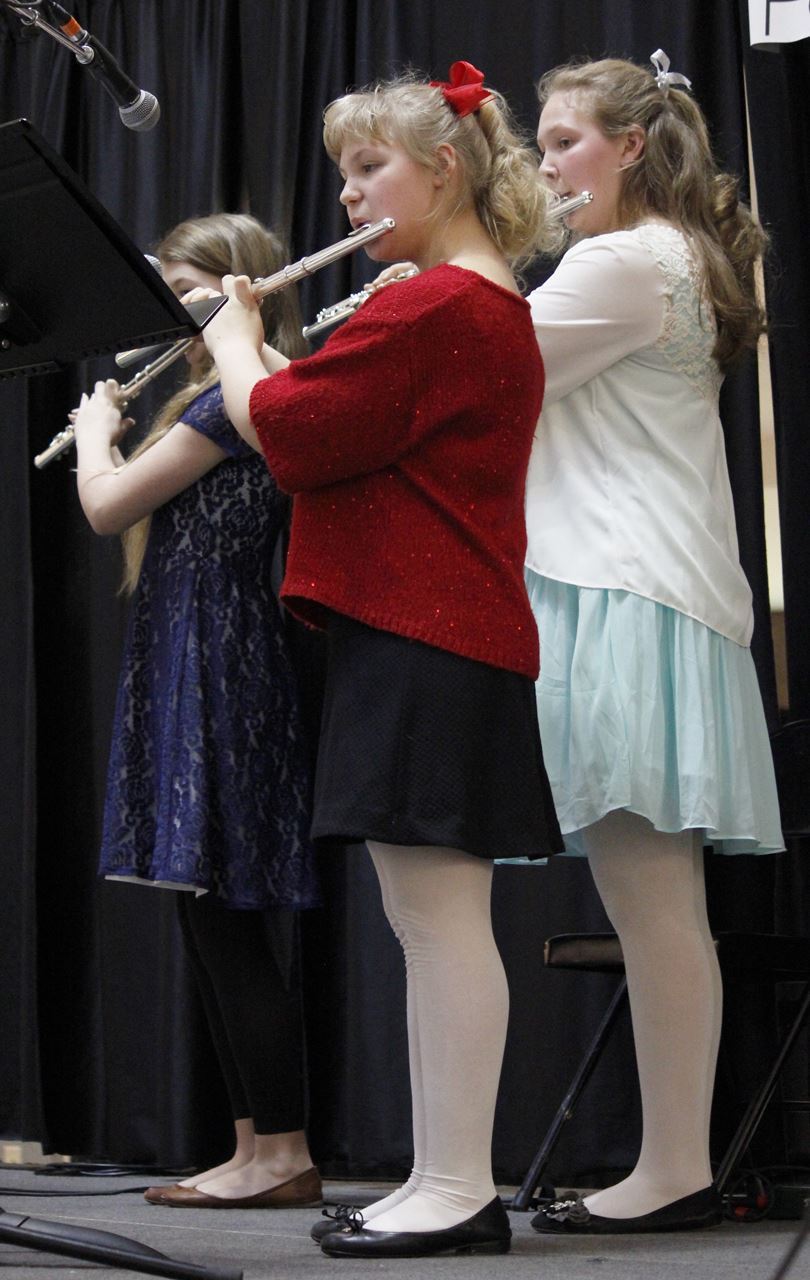 4. Be an advocate for your program.
Don’t be the best kept secret in your school!
Got website?
4. Be an advocate for your program.
Don’t be the best kept secret in your school!
Got website?
4. Be an advocate for your program.
Don’t be the best kept secret in your school!
Got website?
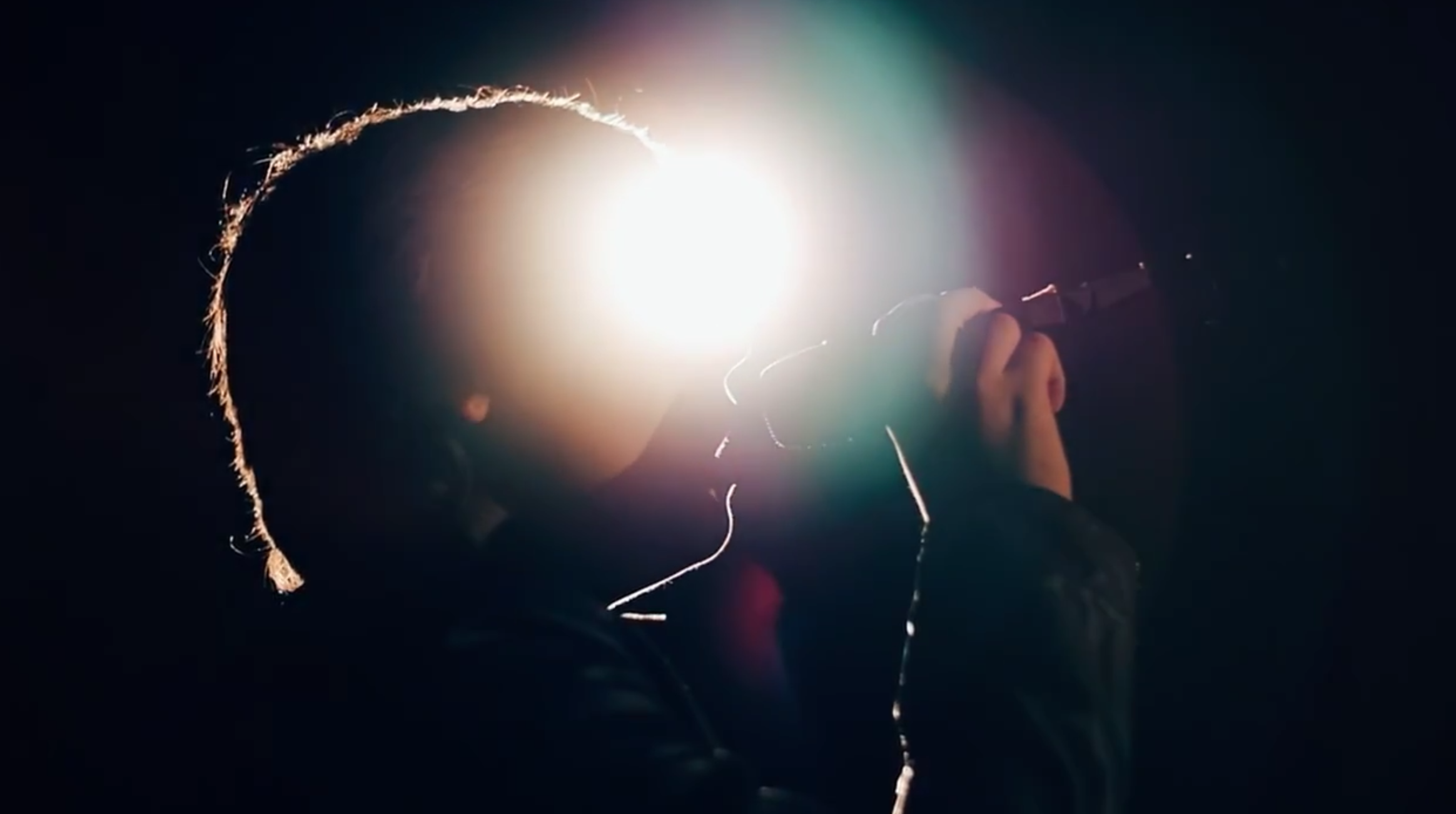 4. Be an advocate for your program.
Don’t be the best kept secret in your school!
Got website?
5. Be Flexible: Expand Your Program
OMG! Does this mean that I have to Learn Something New???
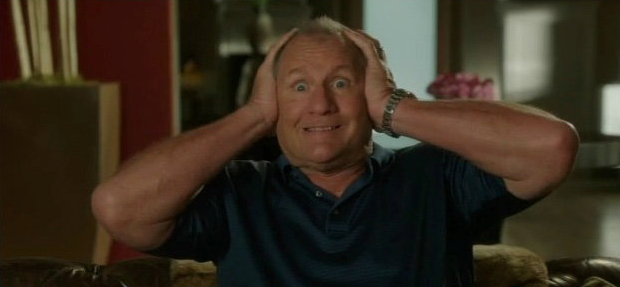 5. Be Flexible: Expand Your Program
We Have the Power!!!The Joy of Music-Making
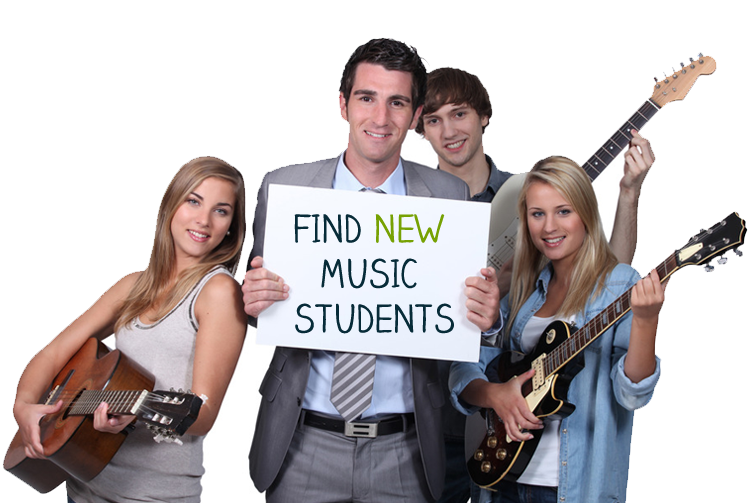 a.	Broaden your base
5. Be Flexible: Expand Your Program
We Have the Power!!!The Joy of Music-Making
a.	Broaden your base
b.	Teach so that students will be able to go on and DO music without us
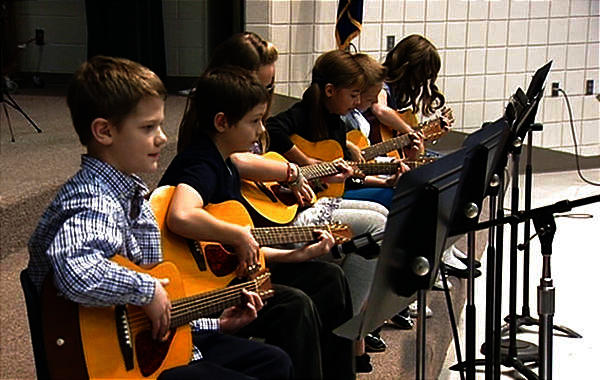 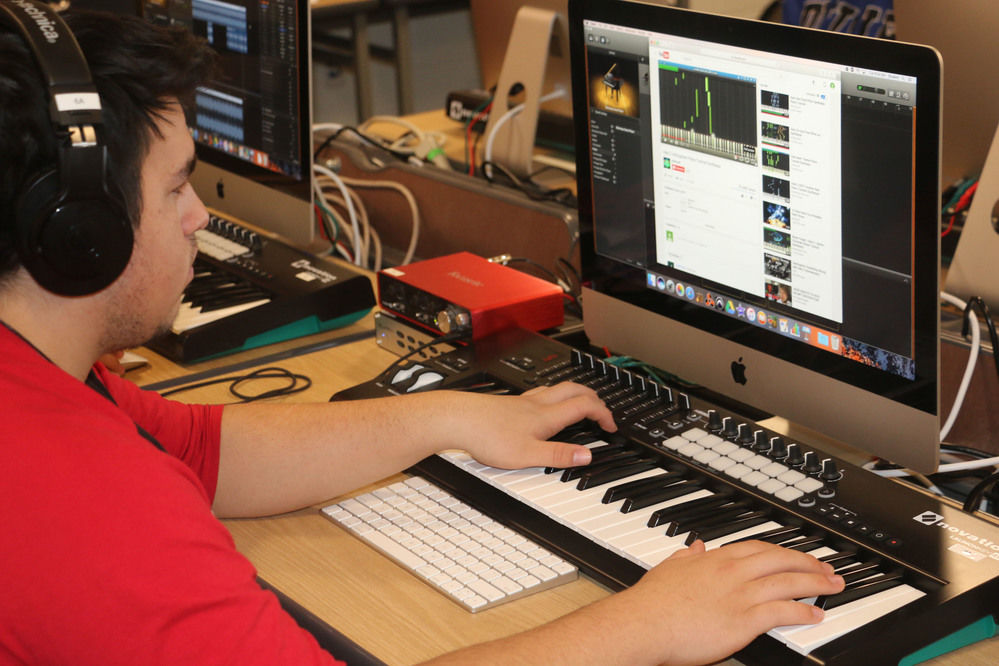 5. Be Flexible: Expand Your Program
We Have the Power!!!The Joy of Music-Making
a.	Broaden the base
b.	Teach so that students will be able to go on and DO music without us
c.	Acknowledge and honor ALL music
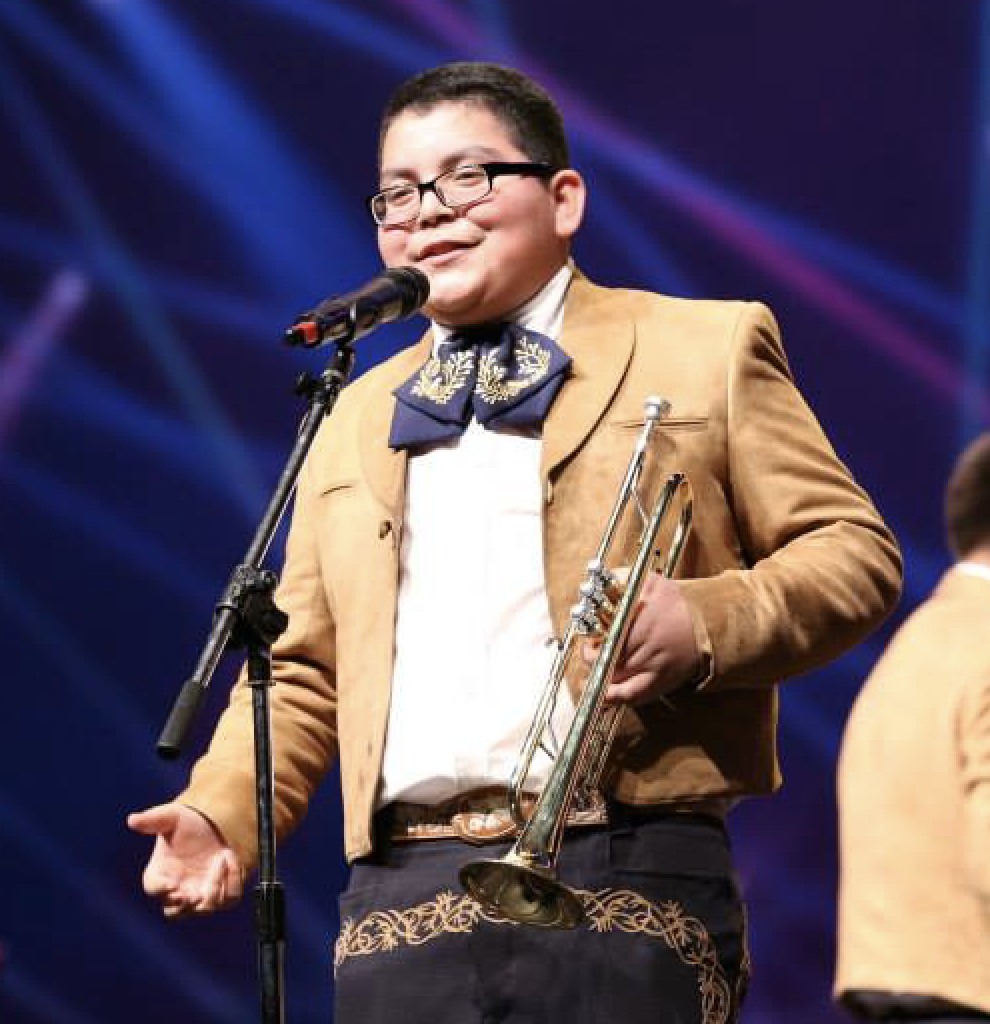 OLD: What Music Teachers Do
41
NEW: Address Student Interests/Needs/Cultural Backgrounds
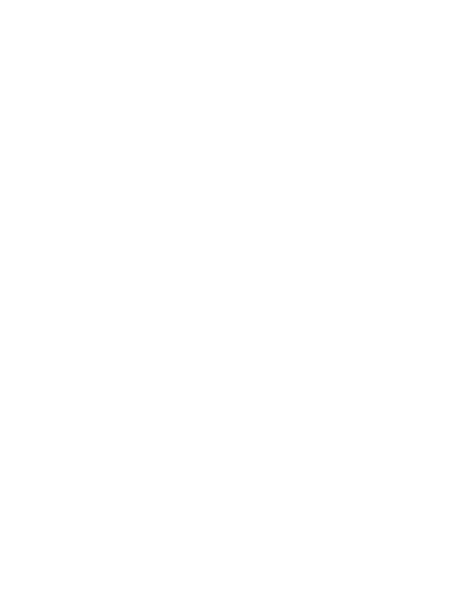 Guitar			Steel Drum 
	Drumming			Bluegrass
	Music Technology	Gospel Music
	Mariachi			Hip Hop
	Song Writing		Ukelele Ensembles???
Langley HS Ukelele Ensemble from B.C. Canada
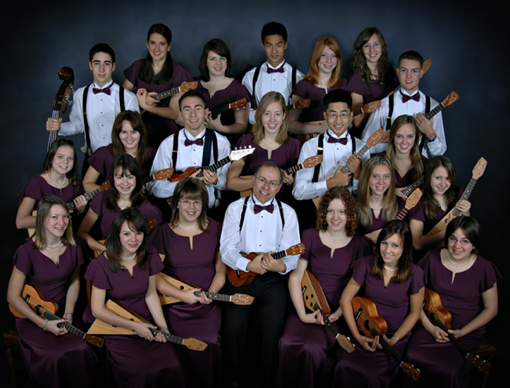 Langley HS Ukelele Ensemble from B.C. Canada
44
Cleveland Heights HS Gospel Choir
Cleveland Heights HS Gospel Choir
Tucson High School Steel Drum Ensemble
47
Tucson High School Steel Drum Ensemble
48
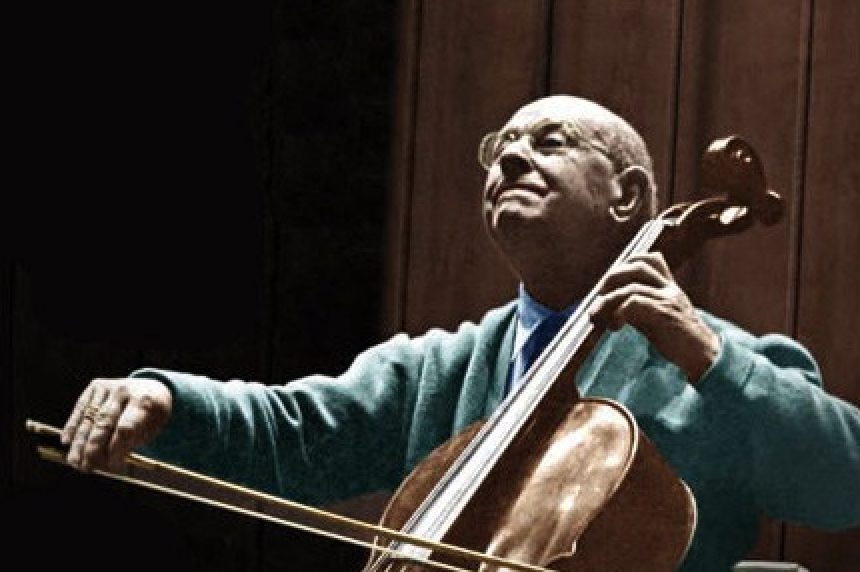 Pablo CasalsEach second we live is a new and unique moment in the universe, a moment that never was before and will never be again. And what do we teach our children in school? We teach them that two and two make four and that Paris is the capital of France. We should also teach them who they are.
49
6. Be Creative in Problem-Solving
Don’t Take Yourself Too Seriously
6. Be Creative in Problem-Solving
Don’t Take Yourself Too Seriously
6. Be Creative in Problem-Solving
Don’t Take Yourself Too Seriously
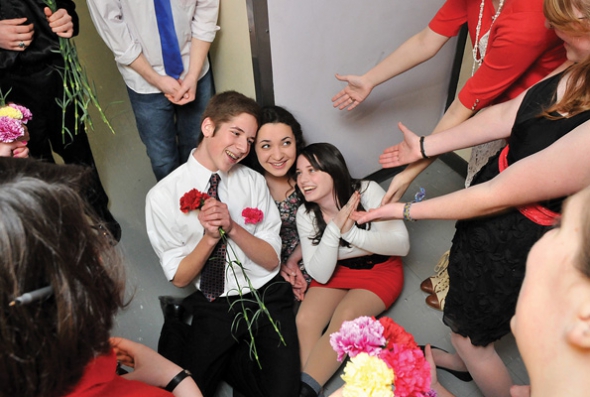 Insert Serenade Photo
7. Recruit 24/7
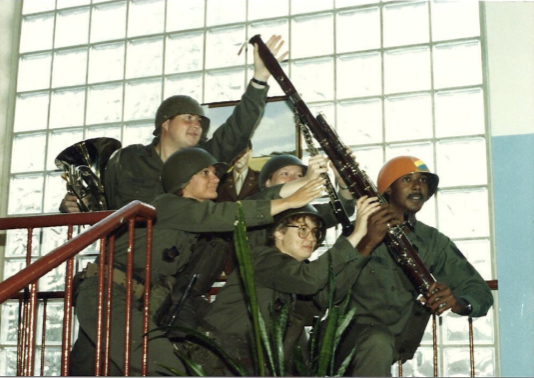 Remember. . .Your school needs YOU!

Be an active, involved member of the faculty.
Take part in as many school activities as you can.
Volunteer to help when needed.  
Organize faculty functions, school food drives, etc. (at least one each semester)
Ask how you/your program can help build school spirit.
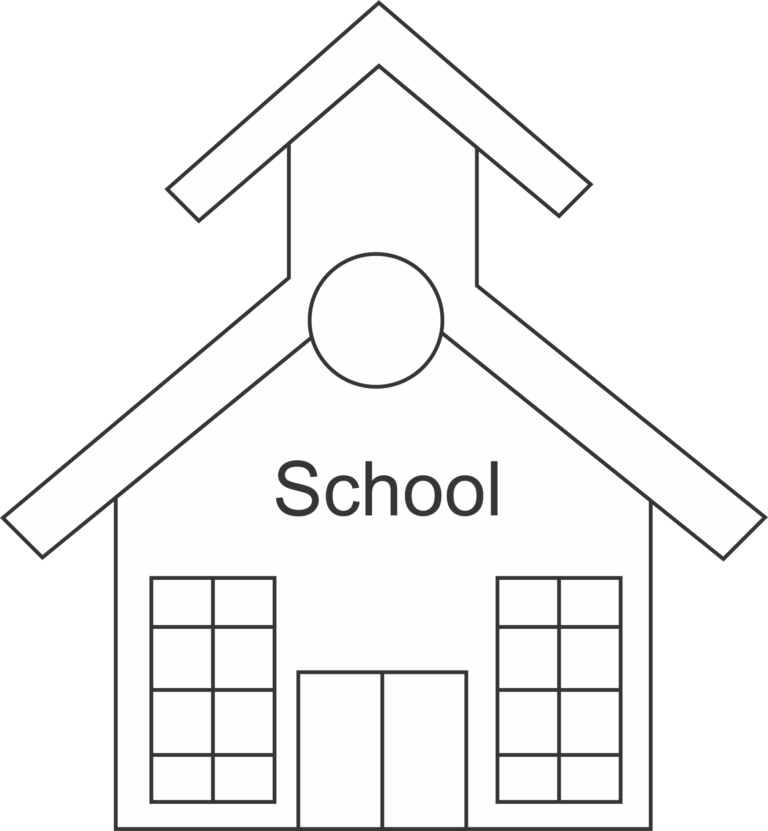 How Can I Do It All?
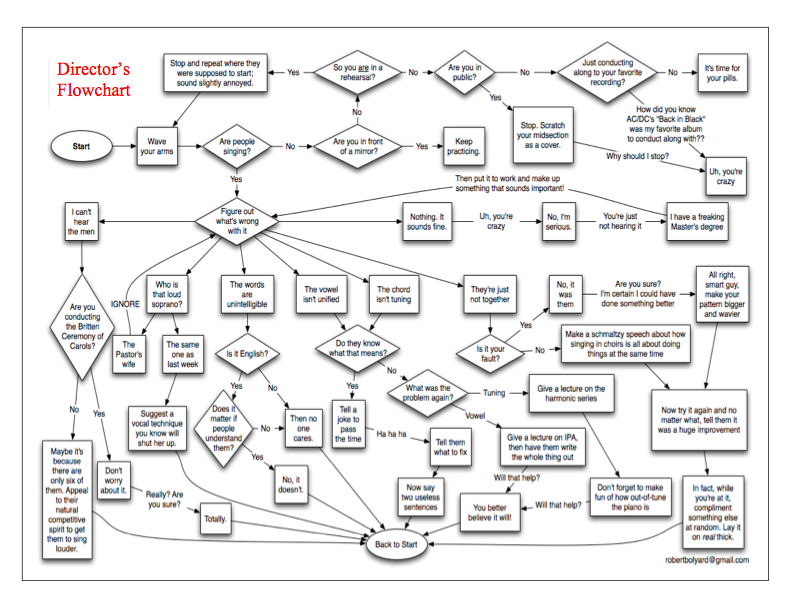 8. Create A Special Place!
EVERYONE Will Love You!
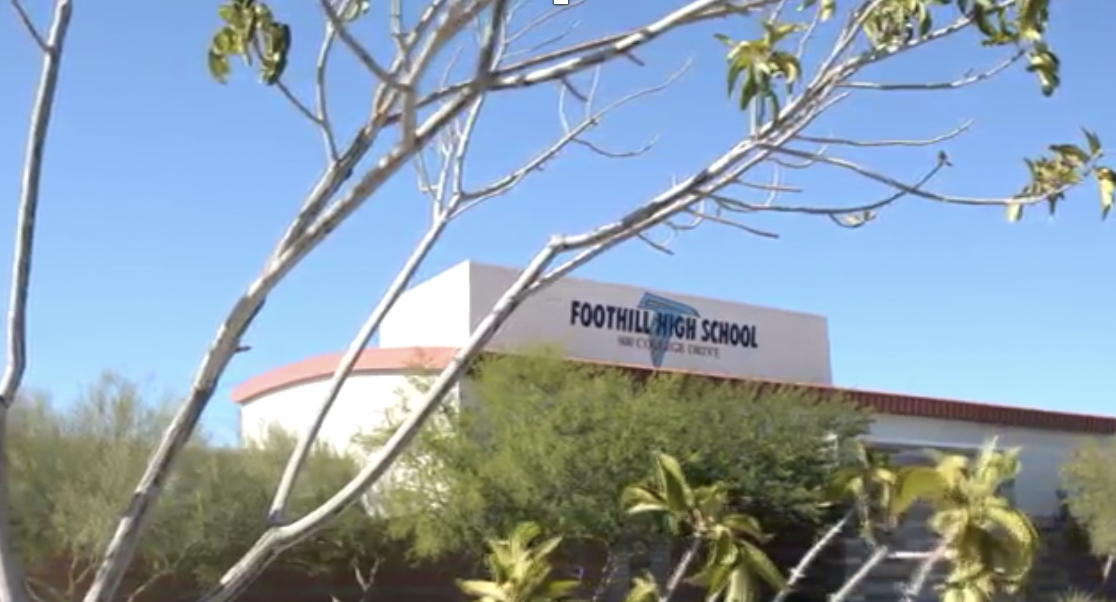 8. Create A Special Place!
EVERYONE Will Love You!
Your Enthusiasm Matters!
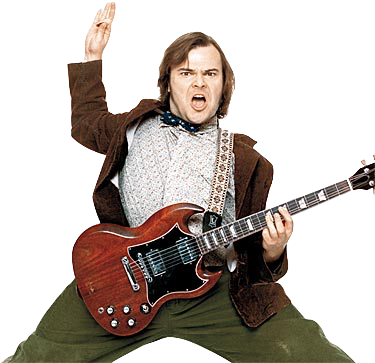 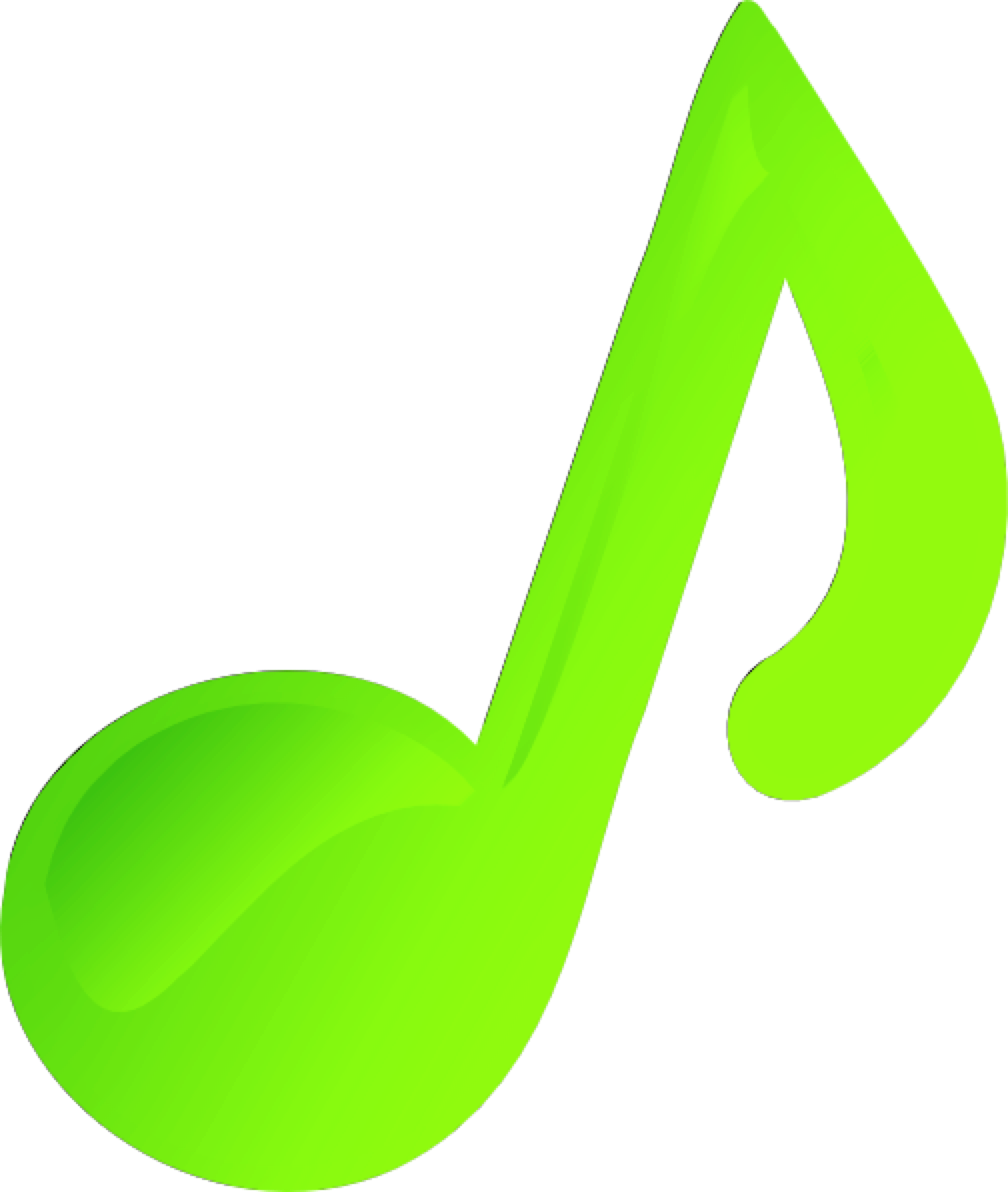 58
One Small Step Across that Stage
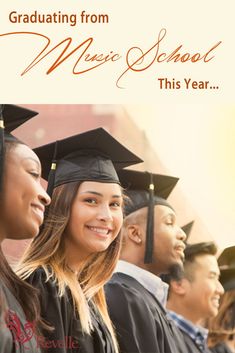 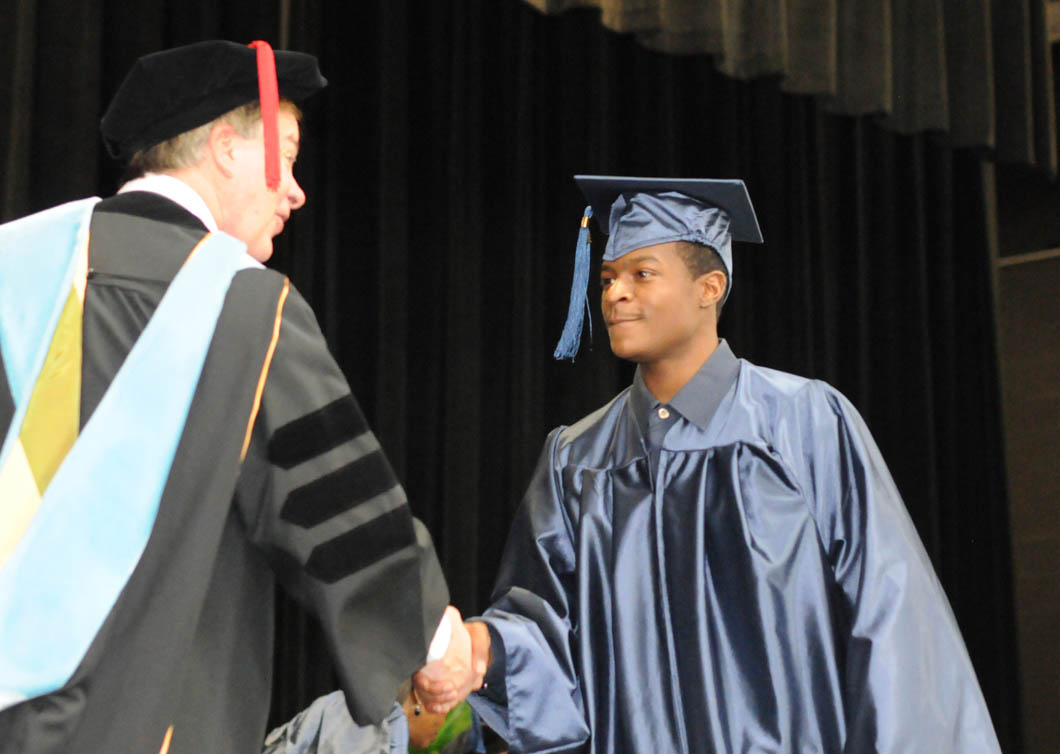 One GIANT Leap for Music Ed
YOU WILL be Changing Lives!!!!!
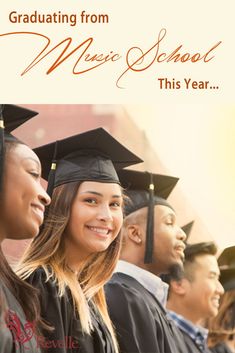 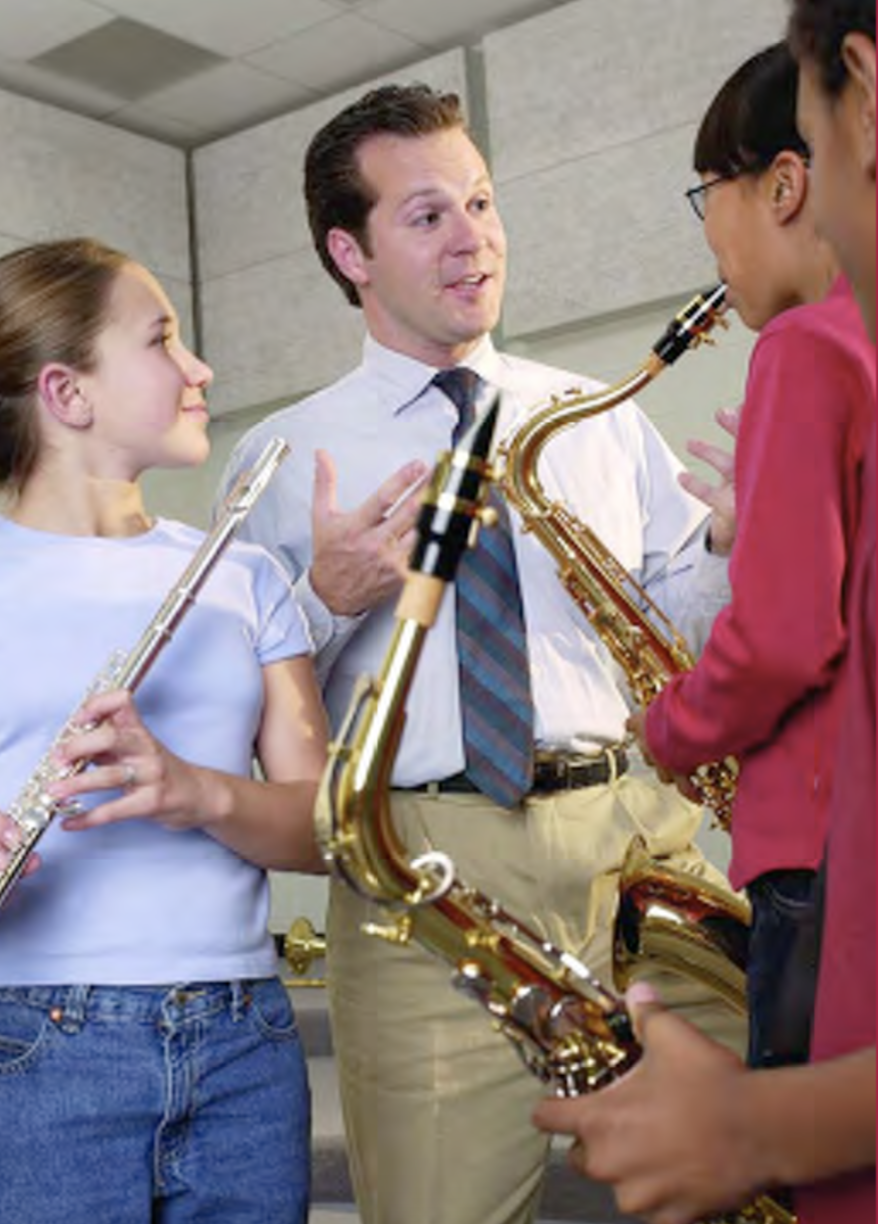 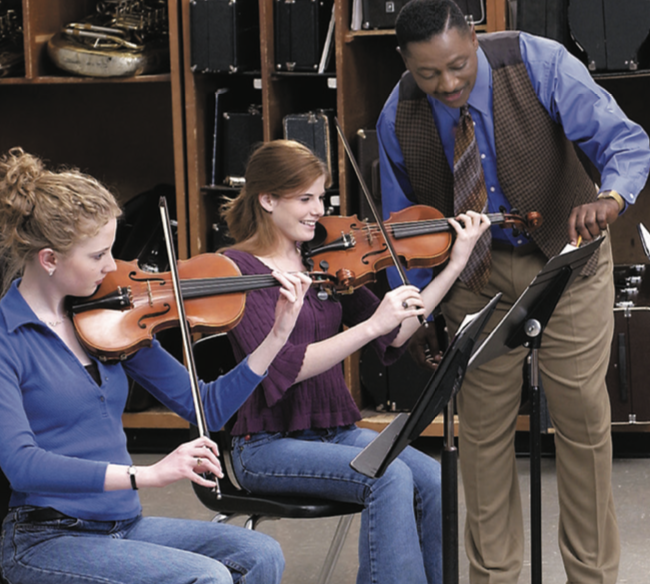 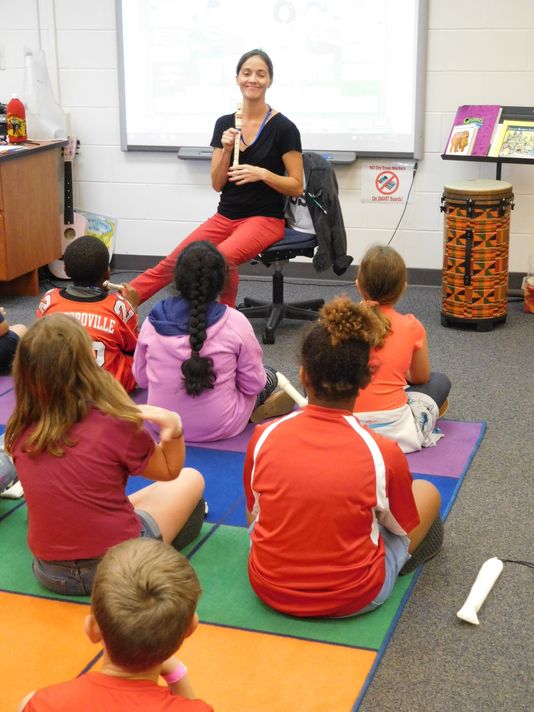 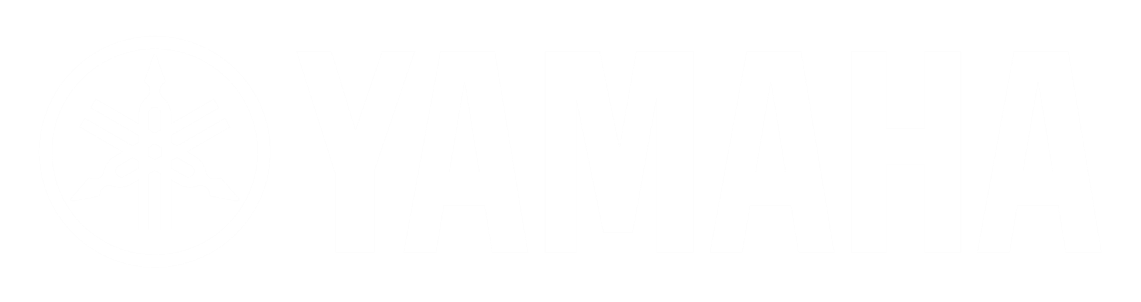 Master Educator Program
Our mission is to provide inspiring professional development opportunities and artistic music collaborations for music educators at the local, state and national levels.
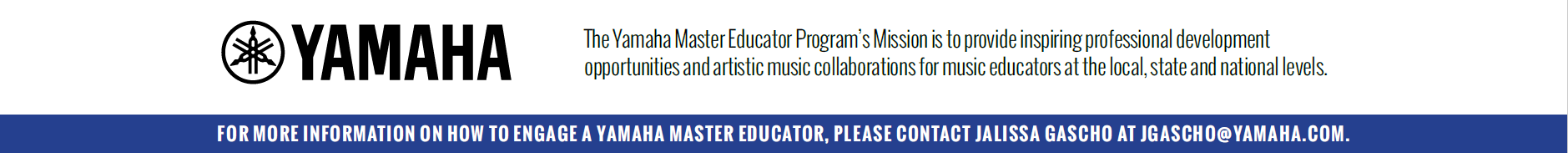